Mechanische Verfahrenstechnik und Strömungslehre 4
nach den Skripten von Bittner, Lautenschlager, Lehner und den Büchern von Vollhardt + Bohl
zusammengestellt von A. Voigts    
© 2000
geschlossener Behälter mit Überdruck
1 --> 2
1     3     2
1     3     2
pb
1     3     2
1     3     2
Druckverlauf
w
[m/s]
p[bar]
w
[m/s]
p[bar]
p[bar]
pb+p1
pb
p[bar]
p1+pb
pb
1
p1
3
2
p2
Strömung von Gas durch die Düse
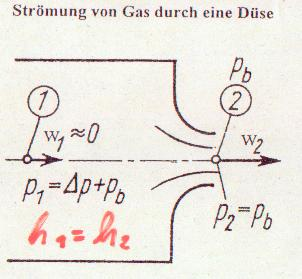 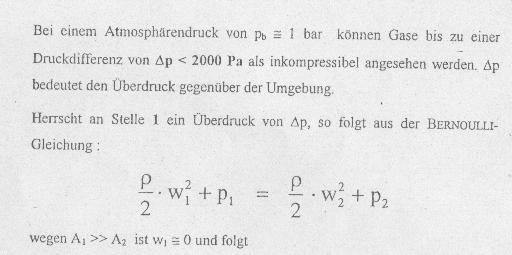 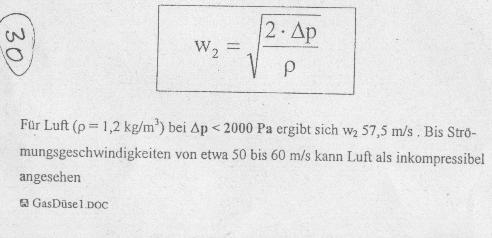 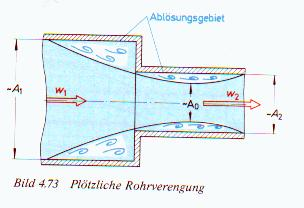 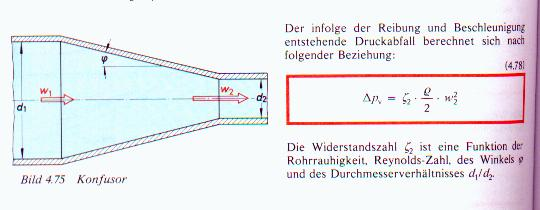 Das D’Alembert’sche Paradoxon
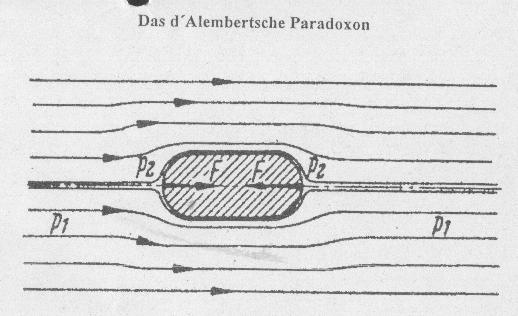 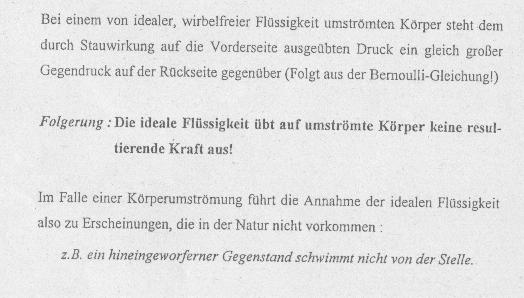 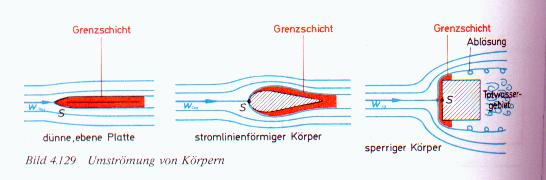 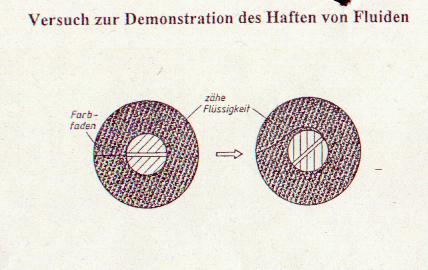 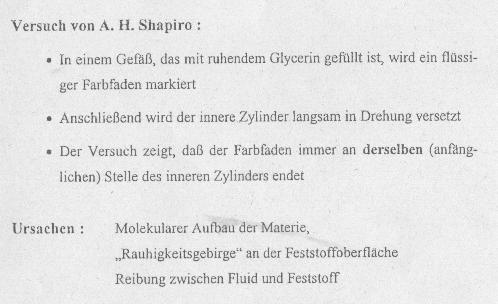 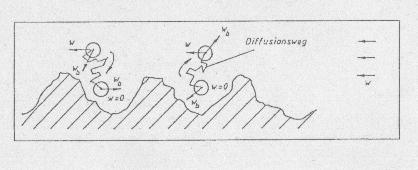 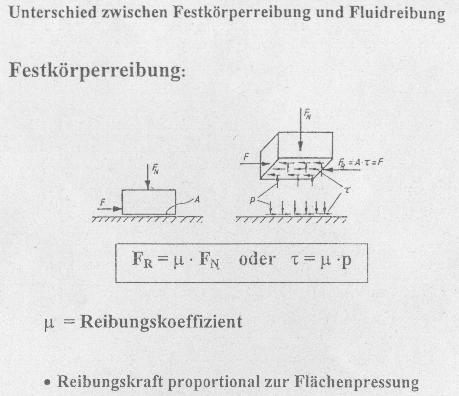 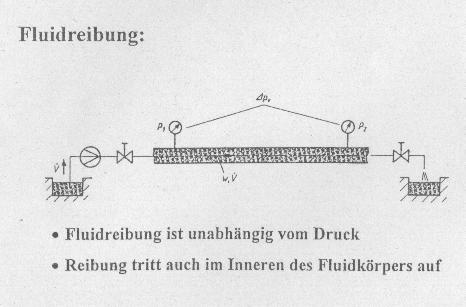 die Reynolds Zahl
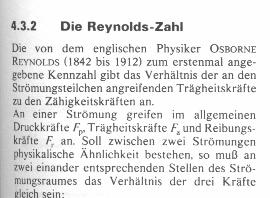 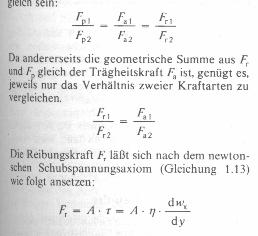 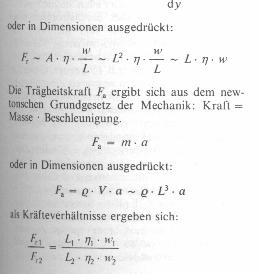 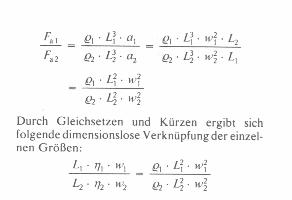 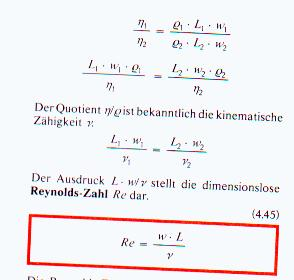 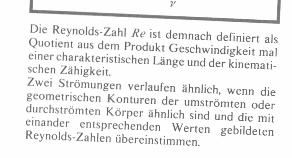 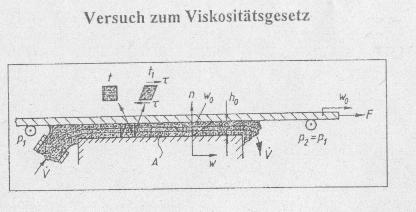 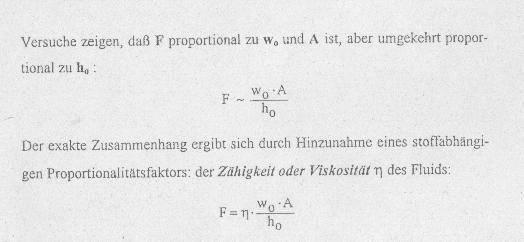 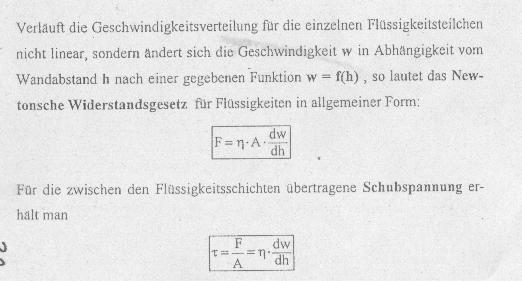 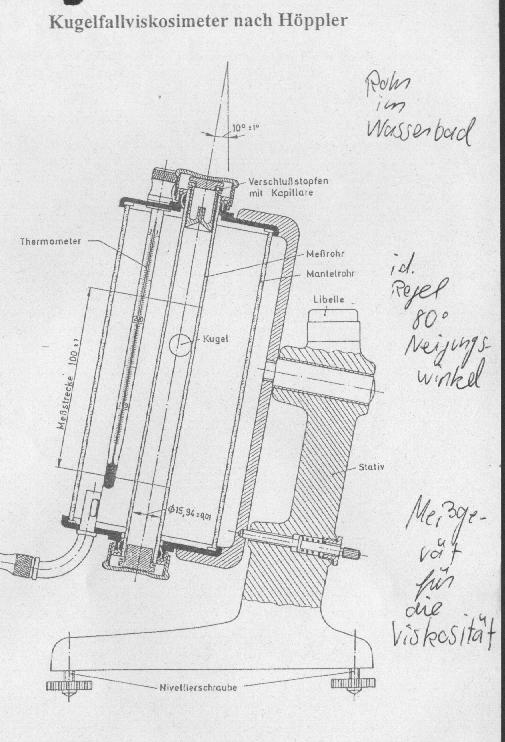